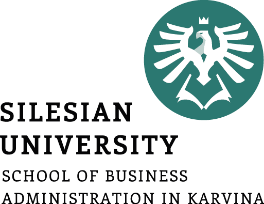 Podnikový controlling
-
Plánování
.
Tomáš Pražák
Přednášející
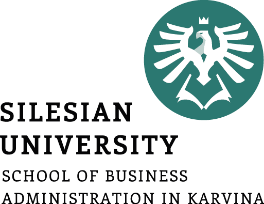 Plánování
strategický i operativní význam
v návaznosti na něj se tvoří jednotlivé rozpočty
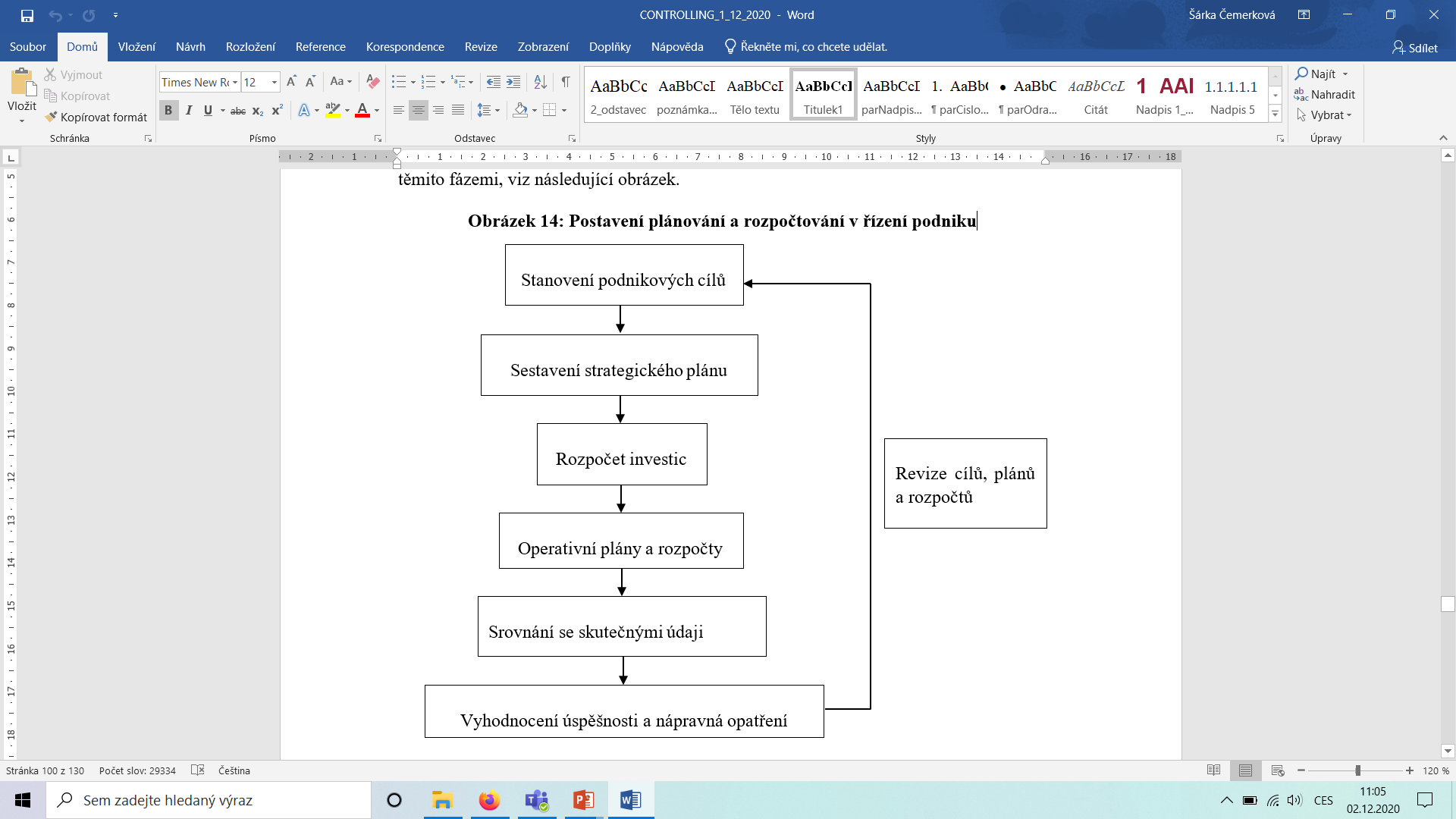 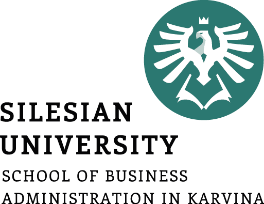 cíle stanoveny podle vlastních potřeb podniku
sestavení strategického plánu:
řízení nákladů
udržení tržního podílu
s růstem velikosti podniku a růstem šířky výrobních programů a prodávaného sortimentu se stávají úkoly plánování stále náročnějšími
celopodnikový plán atomizován do dílčích plánů (plán nákupů, výroby, odbytu, finanční plán a z nich odvozené další dílčí plány)
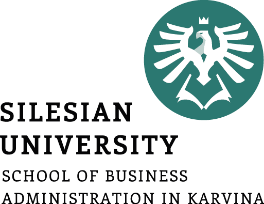 rozpočet investic:
údržba a obnova stávajících investic
tvorba nových investic
úprava výrobních kapacit podle požadavků trhu
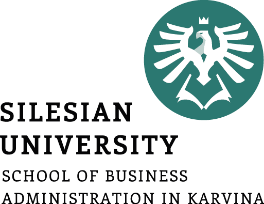 nedodržení požadovaných hodnot plánu v absolutní výši – vznik odchylek:
horší nebo lepší průběh skutečnosti, než se očekávalo
plány a rozpočty byly nerealistické a nedaly se splnit nebo se naopak daly velmi lehce splnit
vyskytly se nečekané události (přírodní katastrofy, COVID-19 apod.)
revize rozpočtů, plánů i cílů
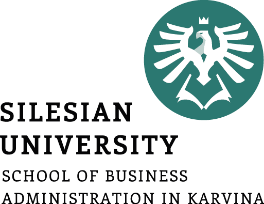 Kvantitativní odchylka se týká změny objemu výkonů a vyjadřuje rozdíl mezi skutečným a plánovaným objemem výkonů v podniku 

	Kvantitativní odchylka = (Qpl – Qsk) * ppl 

Kvalitativní odchylka vzniká změnou ceny prodávaných výkonů a představuje rozdíl mezi skutečnou cenou prodávaných výkonů a plánovanou cenou prodávaných výkonů 

Kvalitativní odchylka = (ppl - psk) * Qsk 

Odchylka struktury je zaměřena na změnu struktury výkonů a signalizuje rozdíl mezi skutečnou a plánovanou strukturou výkonů.
Cílem každého podnikatelského subjektu je tvorba zisku. Ve výrobním procesu však mohou nastat odchylky od zisku, které vznikají rozdílem mezi plánovanou výši zisku a skutečnou výši zisku.
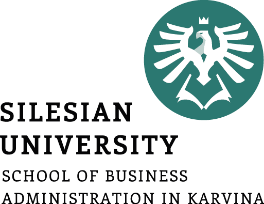 Operativní plánování
komplexní disciplína, na které se podílí celá řada podnikových specialistů
detailizuje strategický podnikový plán výroby  
obsahuje dvě složky:
plánování materiálových a energetických toků,
plánování finanční stránky materiálových a energetických toků
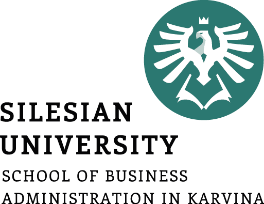 Plánování materiálových a energetických toků
podnik se rozděluje na menší části (hospodářská střediska)
řeší otázku rozepsání výrobních úkolů v čase a v jejich obsahu pro jednotlivá hospodářská střediska
základní typy operativního plánování:
plánování zakázkové výroby
plánování samostatných sérií, které musí být předem připraveny
plánování výroby normalizovaných součástí na sklad
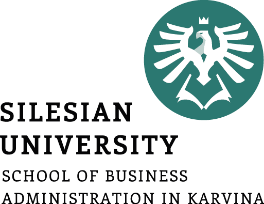 nouzové plány (plány mimořádných opatření)
alternativní průběhy činností v situaci, kdy je narušen plán normální
optimistická i pesimistická verze
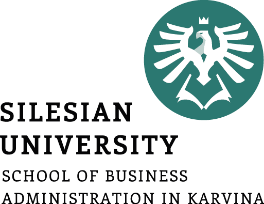 postup:
vytvoření normálního plánu s vytipováním možných rušivých elementů v podobě ukazatelů
plnění normálního plánu – kontinuální sledování vývoje ukazatelů
vytvoření alternativních průběhů pro jednotlivé rušivé události i jejich případné kombinace
nasazení vhodné alternativy v závislosti na výskytu rušivých jevů
úspěšné splnění původního nebo náhradního mimořádného plánu
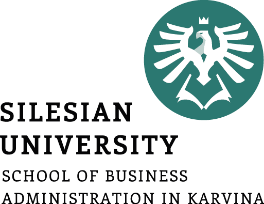 překážky plánování:
rychle se měnící a složité okolí podniku
negativní postoj pracovníků k plánování
konzervativnost a pohodlnost až lenost pracovníků
omezenost hmotných, lidských i finančních zdrojů
nedostatek informací
nedostatek času na samotné sestavování plánů
význam komunikace mezi všemi stupni řízení
aktualizace plánů
ztotožňování zaměstnanců s filozofií podniku
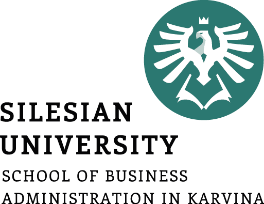 Plánování finanční stránky materiálových a energetických toků
spotřeba surovin a nejrůznějších materiálů, lidské práce – přímo využitých výrobních faktorů je dobře finančně vyjádřitelná
v případě výrobního zařízení je však situace složitější – nákladem se stává odpis + použití na výrobu více druhů výrobků
další časově se opakující společné jevy (pojistné, zálohy, nájemné, paušály, energie…) - režie
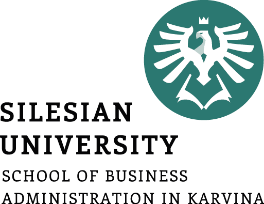 Přímé a nepřímé náklady a jejich variabilita
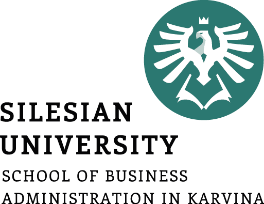 Plánování přímých nákladů
plánovaný přímý materiál
plánované přímé mzdy
plánované roční odpisy:
vydělením pořizovacích nákladů daného zařízení (zmenšených o zůstatkovou hodnotu a zvětšených o hodnoty plánovaných generálních oprav) plánovanou dobou upotřebitelnosti zařízení v rocích
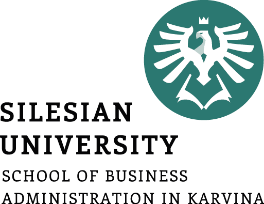 plánované náklady na výzkum a vývoj:
vycházíme z příslušného plánu výzkumu a vývoje podniku, který je součástí celopodnikového plánu
dvě složky:
předpokládané výdaje na výzkum a vývoj pro plánovací období – tyto se v plánu rozpadnou do položek mzdových, materiálových apod.
podíl výdajů na výzkum a vývoj zúčtovaný na již vyvinuté výrobky – plánuje se jako určitý procentní odpis již vzniklých a uzavřených výrobků, neboť cyklus byl ukončen a nyní tyto výrobky musíme určitou dobu zatížit určitou částí nákladů na jejich výzkum a vývoj. Až se tyto náklady vrátí, bude možno financovat další výzkum a vývoj. Tyto výdaje zahrneme do ostatních přímých nákladů na výrobu.
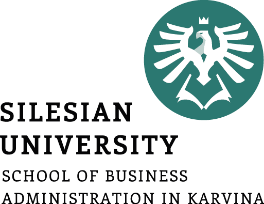 plánované přímé náklady na úroky:
pouze pokud jsme na výrobu našeho výrobku získali úvěr
na základě dohodnuté úrokové míry
plán přímých nákladů na splátku úvěru (jistina)
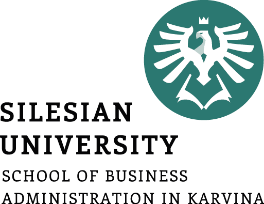 Plánování nepřímých nákladů
velmi obtížné - neexistují (tak jako u přímých nákladů) normy a postupy, z nichž lze snadno vypočítat přesně náklady dané operace
správné zjištění vztažné veličiny, která danou režii vyvolává
nouzové řešení  - použití rozvrhové základny
zásadní roli sehrávají samotné kalkulační techniky
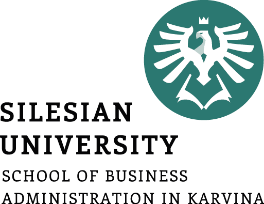 všeobecná výrobní režie:
obsahuje náklady, které jsou společné pro několik výrobních provozů. Měla by se tedy rozpočítávat podle všech přímých nákladů.
zásobovací a odbytové režie:
vazba k výkonům je dána výkony zásobování, skladování a odbytu
parametry skladovaného a manipulovaného materiálu (hmotnost, objem)
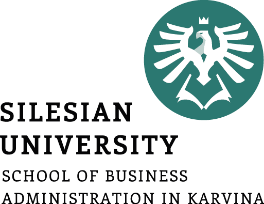 Správní režie:
často podle přímých mezd - velké nepřesnosti (přímé mzdy jsou variabilní, zatímco správní režie je fixní)
zpřesnění plánování by mělo jít cestou přesunutí (zúžení rozsahu) režijních položek do přímých nákladů